FOOD  AND  HEALTH
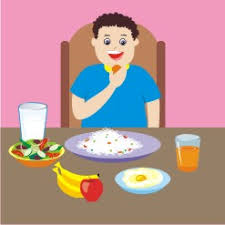 FOOD  GROUPS
We  eat  a  variety  of  food.  The  food  we  eat  contain  five  main  components.  Our  body  needs  all  these  components  to  remain  healthy.
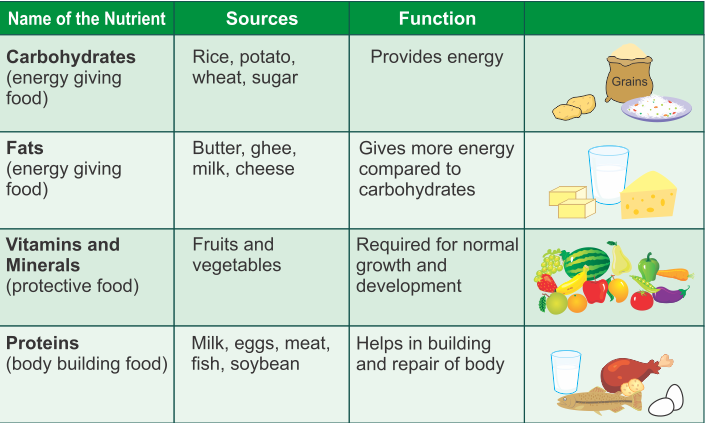 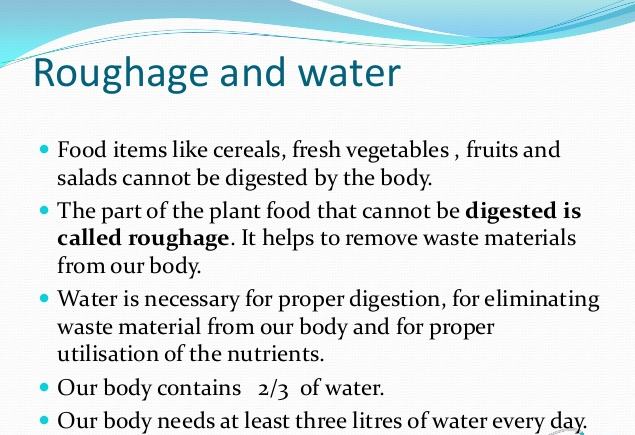